ACS Publications and CHORUS
David Martinsen
Digital Strategy and Platform Development
ACS Publications Division

April 28, 2014
© 2014 American Chemical Society
Article Versions
© 2014 American Chemical Society
Which Version of the Article is part of CHORUS?
The OSTP Memo mentions both the Accepted Manuscript (AM) and the Version of Record (VoR) as acceptable for meeting public access requirements.

In order to help authors comply with the public access requirements, ACS provides several options to make the VoR publically available. These include:

ACS AuthorChoice
ACS AuthorChoice + 12
License Options:
Standard ACS AuthorChoice license
CC-BY add-on
CC-BY-NC-ND add-on
© 2014 American Chemical Society
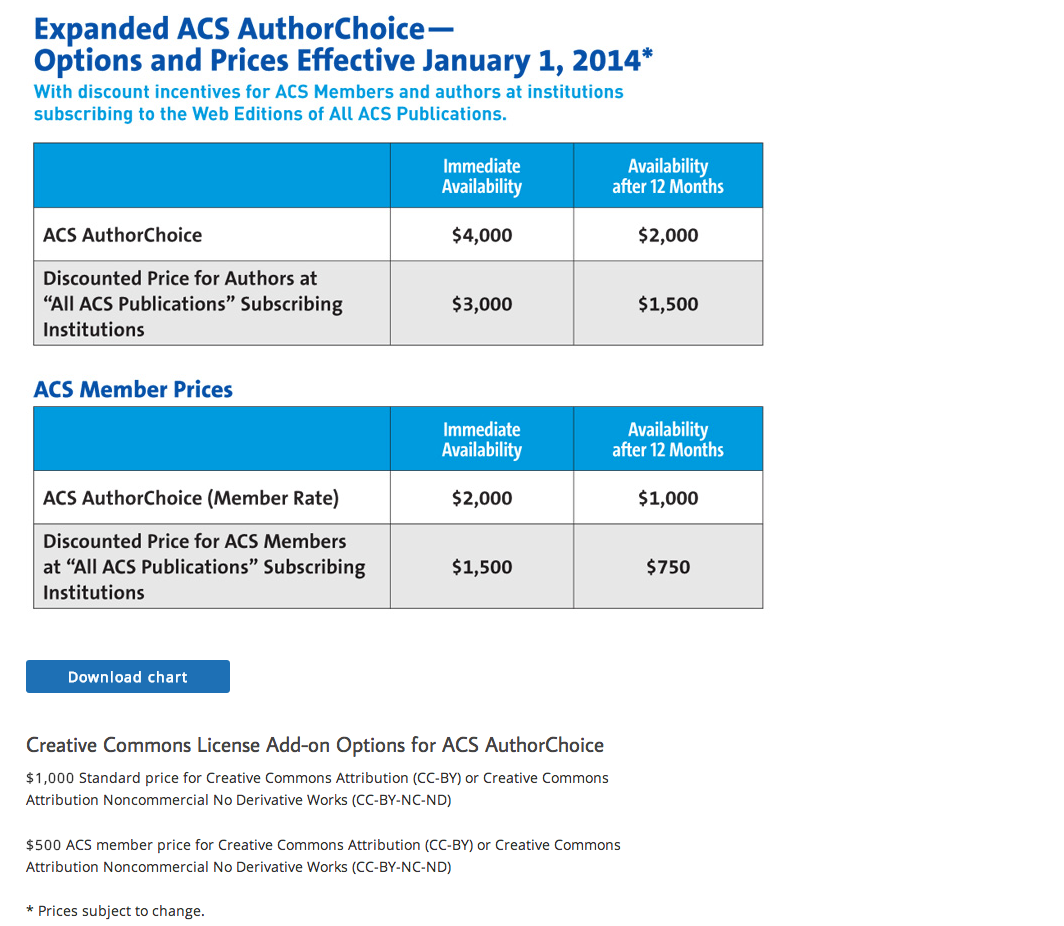 © 2014 American Chemical Society
Capturing Funding Information
© 2014 American Chemical Society
ACS Procedure for Capturing Funding Information
Authors optionally enter funding information at manuscript submission, using ParagonPlus, the ACS implementation of ScholarOne.

At revision time, ACS Cloud Services vendor checks Acknowledgment paragraph against author entry; the Acknowledgment paragraph is considered to be the authoritative information

If the author did not enter funding information, ACS Cloud Services adds the funding metadata
© 2014 American Chemical Society
Experiences with Funding Agency Identification
27%
Percentage of manuscripts with funding agencies identified during submission

15%
Percentage of manuscripts where data entered by the author does not match the acknowledgment paragraph

1.5
Average number of funding agencies per article*

11
 Maximum number of funding agencies in an article*
      
* based on published articles with FundRef metadata, April 22, 2014
© 2014 American Chemical Society
© 2014 American Chemical Society
CHORUS Metadata Deposits
© 2014 American Chemical Society
FundRef and License Metadata Deposits
Atypon/Literatum is not yet ready to deposit funding and license metadata to CrossRef

ACS has developed its own metadata deposit workflow. These are deposited to CrossRef using partial deposit schema after the basic metadata have been deposited

FundRef deposits are now in production

License metadata is in testing, but we are awaiting the finalization of the licenseref spec before production
© 2014 American Chemical Society
Workflow for FundRef/License Metadata Deposits to CrossRef
When an article is published, as JAM, as ASAP, or in a journal issue, basic metadata is deposited in CrossRef by Literatum

After each CrossRef deposit for each article, our journal publishing environment is triggered to send the funding and license metadata to CrossRef


Yet to come – deposit of dark archive metadata. The archive specification will be released in version 4.3.4 of the CrossRef Schema.
© 2014 American Chemical Society
Example of XML for FundRef and License metadata deposits:The Header
<?xml version='1.0' encoding='UTF-8'?>
<doi_batch xmlns:ns2=http://www.crossref.org/fundref.xsd
    xmlns=http://www.crossref.org/doi_resources_schema/4.3.2 
    xmlns:ns3="http://www.crossref.org/AccessIndicators.xsd" version="4.3.2">
   <head>
        <doi_batch_id>bi401034q-969</doi_batch_id>
        <depositor>
            <name>American Chemical Society</name>
            <email_address>cruser@acs.org</email_address>
        </depositor>
    </head>
    <body>
        <DOI RESOURCE BLOCK>
  </body>
</doibatch>
© 2014 American Chemical Society
Example of XML for FundRef and License metadata deposits:The Resource Block - Part 1
<fundref_data>
  <doi>10.1021/bi401034q</doi>
  <ns2:program name="fundref">
      <ns2:assertion name="fundgroup">
          <ns2:assertion name="funder_name”>NIH Office of the Director
              <ns2:assertion name="funder_identifier">10.13039/100000052</ns2:assertion>
          </ns2:assertion>
          <ns2:assertion name="award_number">PO1 DK096990</ns2:assertion>
      </ns2:assertion>
      <ns2:assertion name="fundgroup">
          <ns2:assertion name="funder_name”>NIH Office of the Director
              <ns2:assertion name="funder_identifier">10.13039/100000052</ns2:assertion>
          </ns2:assertion>
          <ns2:assertion name="award_number">U19 AI068021</ns2:assertion>
      </ns2:assertion>
  </ns2:program>
</fundref_data>
© 2014 American Chemical Society
Example of XML for FundRef and License metadata deposits:The Resource Block – Part 2
<lic_ref_data>
    <doi>10.1021/bi401034q</doi>
    <ns3:program name="AccessIndicators">
        <ns3:license_ref>
            http://pubs.acs.org/page/policy/authorchoice_termsofuse.html
        </ns3:license_ref>
    </ns3:program>
 </lic_ref_data>
© 2014 American Chemical Society
Fun with the CrossRef API
© 2014 American Chemical Society
Fun with the CrossRef API
See documentation: https://github.com/CrossRef/rest-api-doc/blob/master/funder_kpi_api.md

Example: http://api.crossref.org/prefixes/10.1021/works?filter=has-funder:true&rows=1000&offset=0

/prefixes/10.1021 	= ACS
/works 			= find all DOIs
?filter 			= set conditions on the API request
has-funder:true		= find only works with a funder id
&rows			= number of items to display
&offset			= starting point
© 2014 American Chemical Society
Fun with the CrossRef API
© 2014 American Chemical Society
Fun with the CrossRef API
© 2014 American Chemical Society
Fun with the CrossRef API
© 2014 American Chemical Society
Acknowledgments
Global Editorial and Author Services
Rose McCord			– Sarah Tegen
Charley Trowbridge

Journal Production and Manufacturing Operations
Terri Lewandowski		– Diane Needham
					– Rob O’Dell

IT
Rise Schnizlein			– Dan O’Brien
Craig Asplund
© 2014 American Chemical Society
ACS Publications and CHORUS
David Martinsen
Digital Strategy and Platform Development
ACS Publications Division

April 28, 2014
© 2014 American Chemical Society